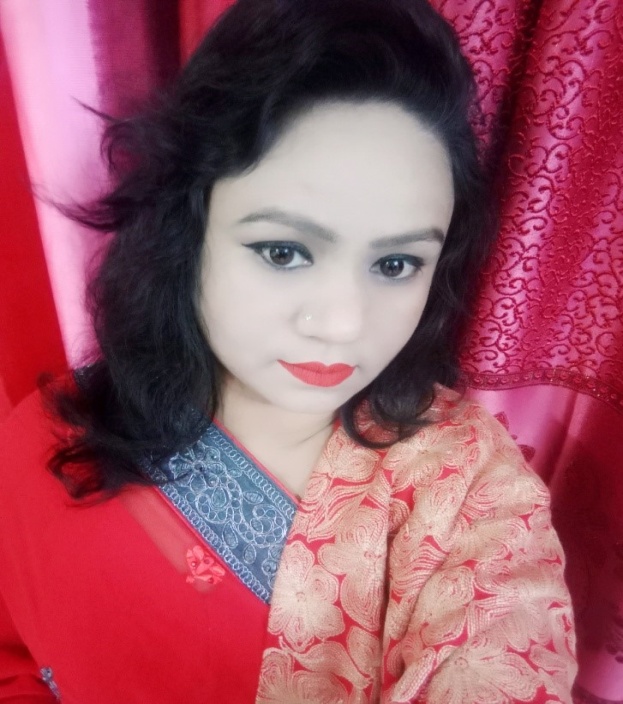 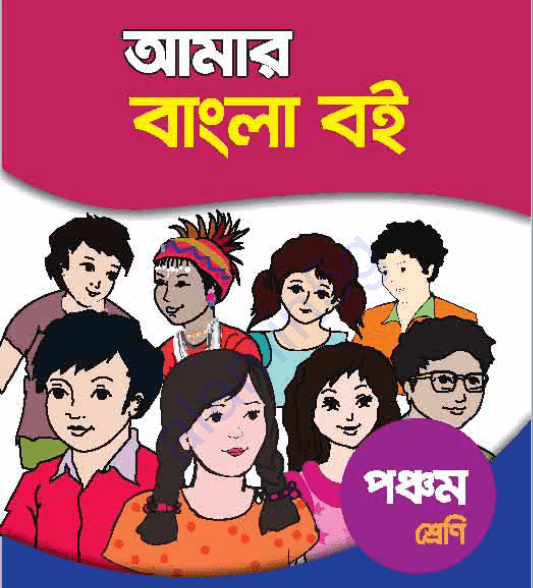 পরিচিতি
শ্রেণিঃ পঞ্চম
বিষয়ঃ বাংলা
পাঠঃ কাঞ্চন মালা আর কাঁকন মালা। 
সময়ঃ ৪০ মিনিট
নাহিদ আখতার পারভীন।
সহকারী শিক্ষক,
জগদীশপুর সরকারি প্রাথমিক বিদ্যালয়। 
তারাগঞ্জ,রংপুর।
ছবিতে তোমরা কী দেখতে পাচ্ছ?
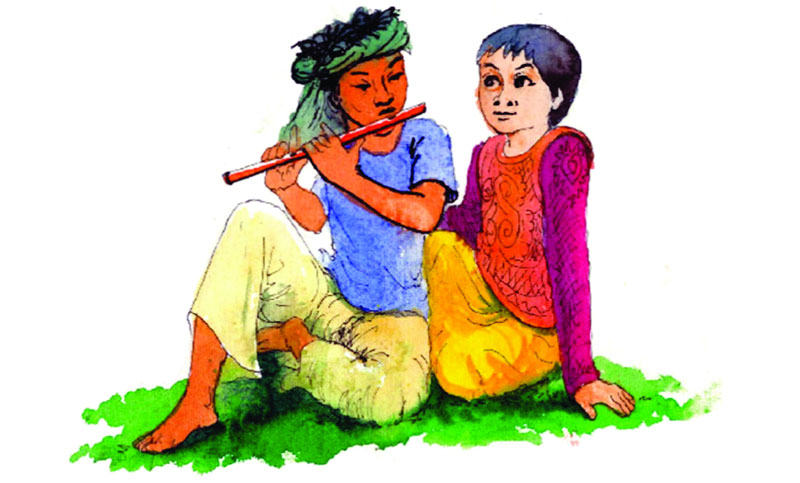 রাজার ছেলে ও রাখাল ছেলে
চলো আমরা  আর ও  দুটি  সুন্দর ছবি দেখি  ।ছবি দুটিতে কী দেখতে পাচ্ছ?
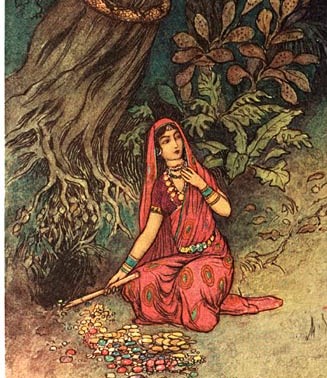 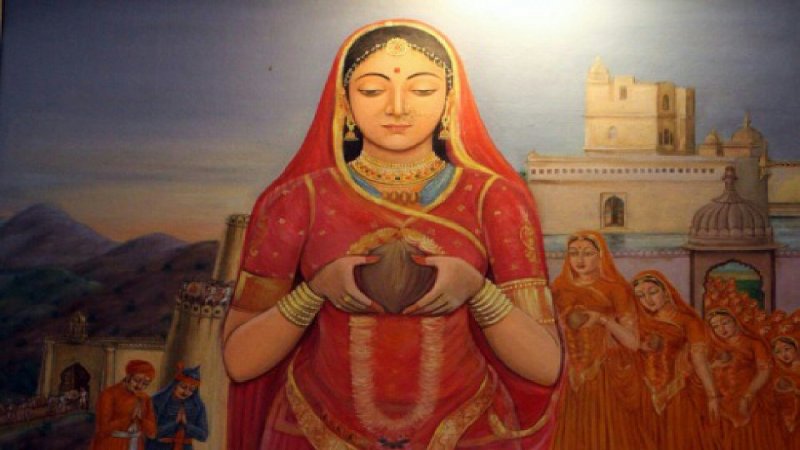 কাঞ্চনমালা
কাঁকনমালা
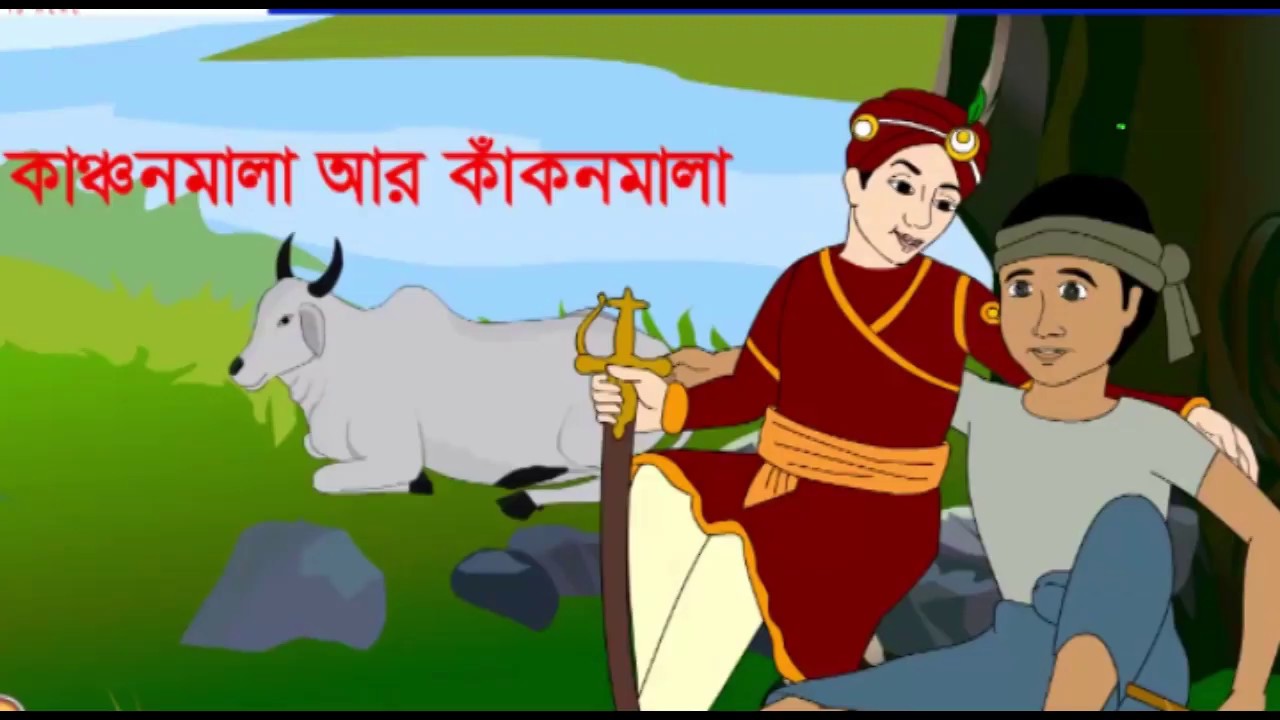 শিখনফল
* উচ্চারিত পঠিত বাক্য মনোযোগ সহকারে শুনবে। 
* যুক্তবর্ণ সহযোগে তৈরি শব্দ স্পষ্ট ও শুদ্ধভাবে বলতে পারবে। 
* সমমানের বইয়ের পাঠ শ্রবণযোগ্য স্বরে ও প্রমিত উচ্চারনে সাবলিল ভাবে পড়তে পারবে।
* যুক্তবর্ণ ভেঙ্গে লিখতে পারবে।
পাঠ উপস্থাপন
নতুন শব্দ
+
প
স
+
জ
ঞ
ন্ধ
অন্ধ
জ্ঞ
বিজ্ঞান
+
ন
ধ
+
ঙ
গ
বঙ্গ
ঙ্গ
স্প
স্পর্ষ
দলীয় কাজ
দলঃরাজা
নিচে দেওয়া শব্দ দিয়ে বাক্য তৈরি কর


রানি, প্রতিজ্ঞা, মায়া, ভঙ্গ।
পাঠ্য বইয়ের  ৫৮ নং পৃষ্ঠা
খোল এবং নিরবে  পড়।
দলঃ রানি
বিপরীত শব্দ লিখঃ
মূল্যায়ন
২)রাজপুত্র কী প্রতিজ্ঞা করেছিল  ?
১)রাজপুত্র কোথায় বসে রাখাল বন্ধুর বাঁশি শুনত ?
৩)রাজপুত্র রাখাল বন্ধুর কথা ভুলে যায় কেন  ?
বাড়ির কাজ
তোমার প্রিয় বন্ধু সম্পর্কে ৫ টি বাক্য লিখে আনবে।
ধন্যবাদ
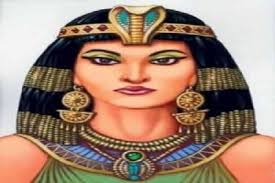